ADABIYOT
5 - sinf
Mavzu: “Zulmat ichra nur” (tarixiy qissa)
Mustahkamlash
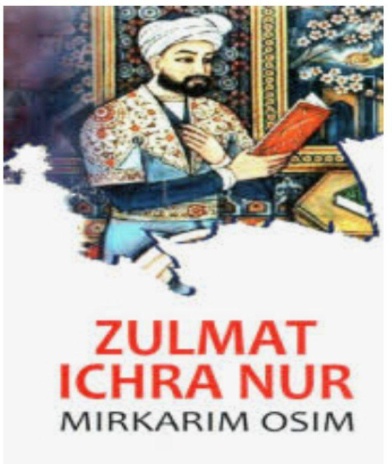 O‘tgan asrning 60- yillarida
1907-yil
Mirkarim
Osim
Moskva
Samarqand
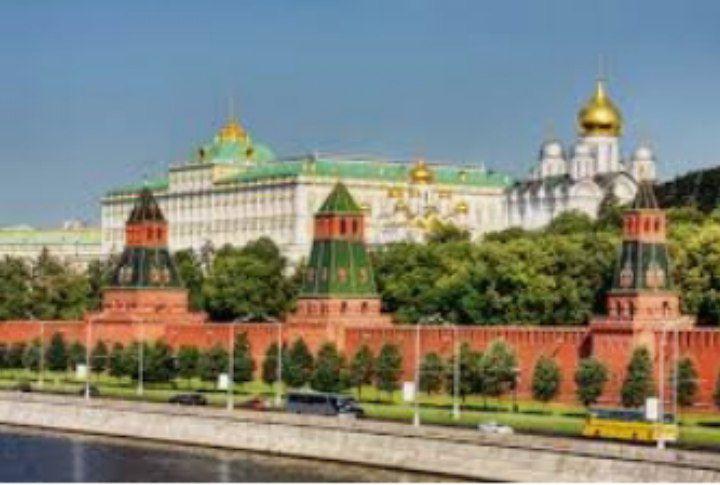 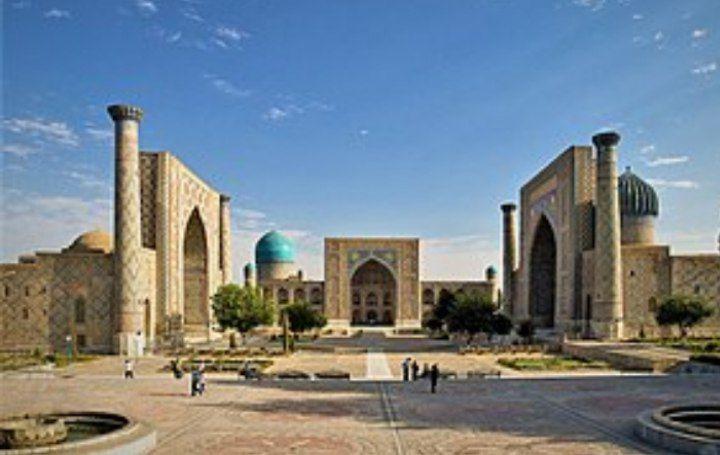 Kitobga mehr
“Shul yoshdin kitobga
 muhabbat qo‘ysa, ulg‘aygach, 
kitobni ilkidan ayirmay o‘zi bilan
 asrab yurg‘ay”.
Ota-bola suhbati
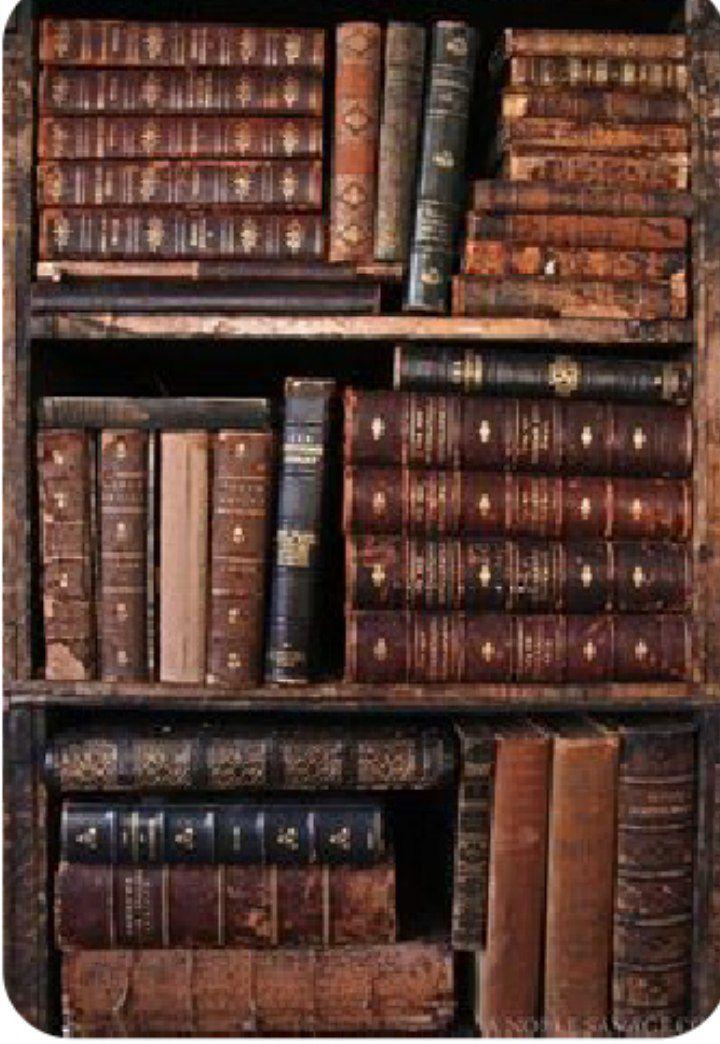 - Men kitobni yirtmaymen, avaylab ko‘ramen.
- Aqlli bolasan-da. Tentak bolalargina ilklariga 
tushgan kitobni pora-pora qiladurlar.
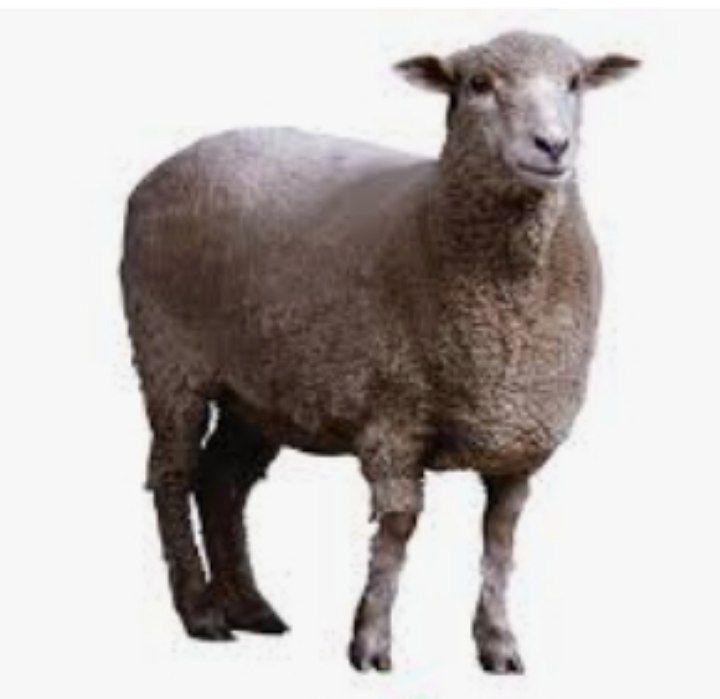 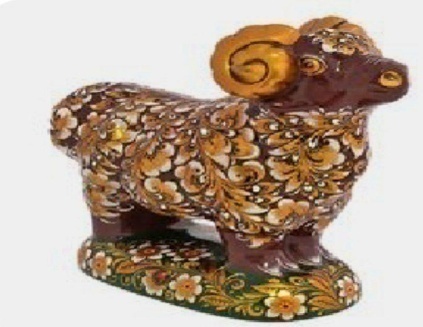 Alisherning tog‘alari
o‘qimishli
Muhammad Ali G‘aribiy
Mirsayid Kobuliy
ijodkor
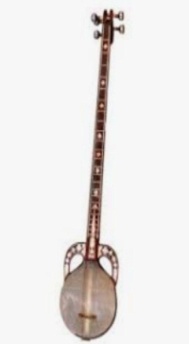 kamgap
sipo
jiddiy
gapdon
quvnoq
xushchaqchaq
G‘iyosiddin taklifi
Alisher to‘rt yoshga to‘lib, beshga qadam qo‘ydi, ani maktabga beraylik.
- Bola o‘tkir zehnli, tez idrokli.
  Bekor yurgandin ko‘ra harf
  o‘rgansin. Erta shanbadin boshlab 
  Husayn bilan birga maktabga borsin.
Alisherning do‘sti
qo‘rqmas
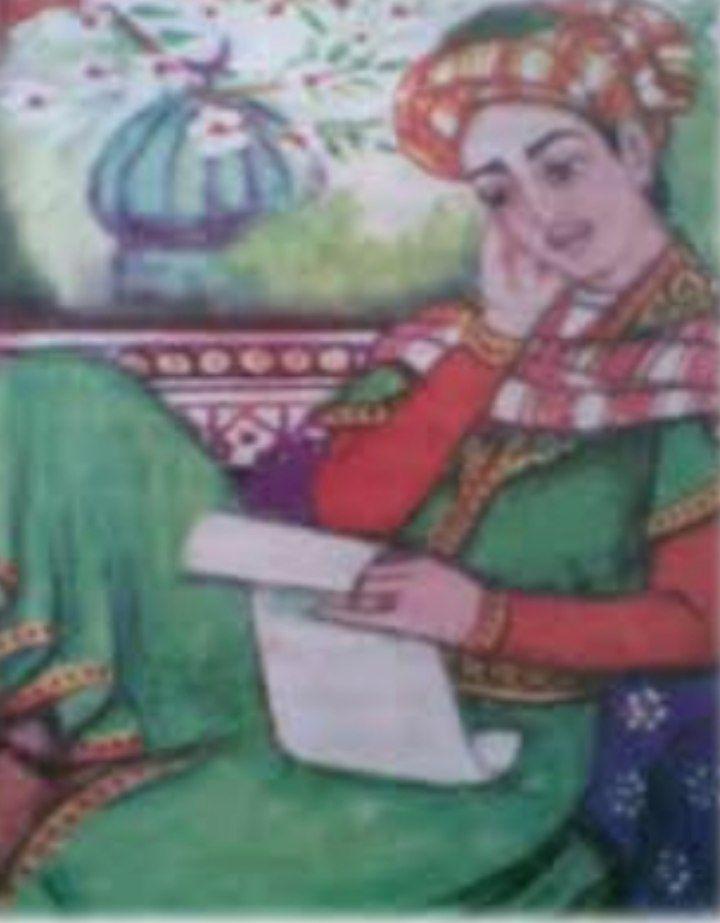 shijoatli
baquvvat
sog‘lom
zehnli
g‘ayratli
Husayn Boyqaro
Amir Temur
kattalardan ko‘p tortinmaydigan bola.
Kitob Alisherning hamrohi
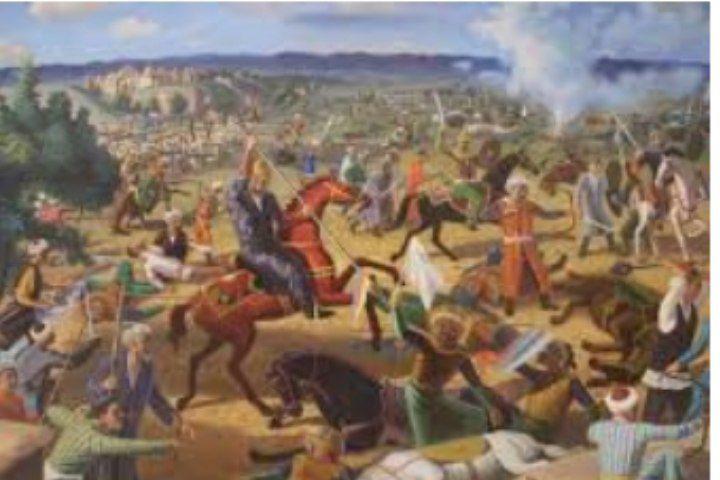 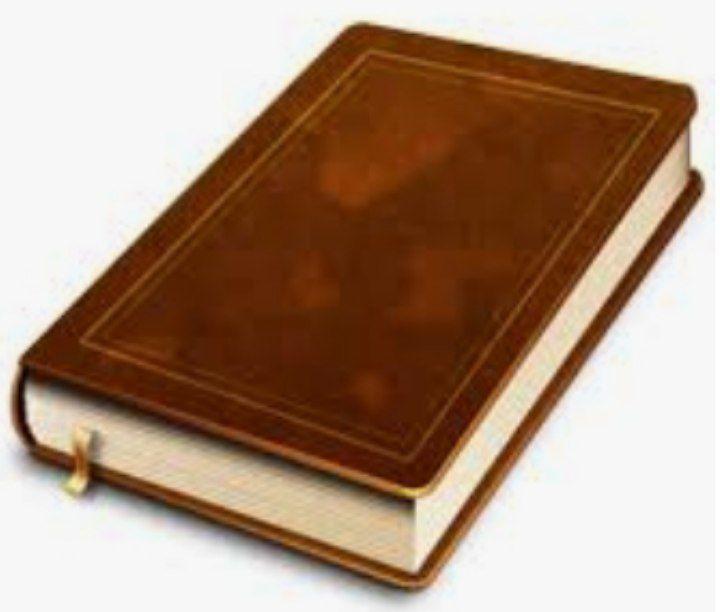 Mustaqil bajarish uchun topshiriq:
Yosh Alisher bilan o‘rtog‘i Husayn o‘rtasida qanday 
   farq sezdingiz?
Alisher Navoiy haqida yana qanday ma’lumotlarni     bilasiz? Savolga javobni ota-onangiz bilan birgalikda  toping.
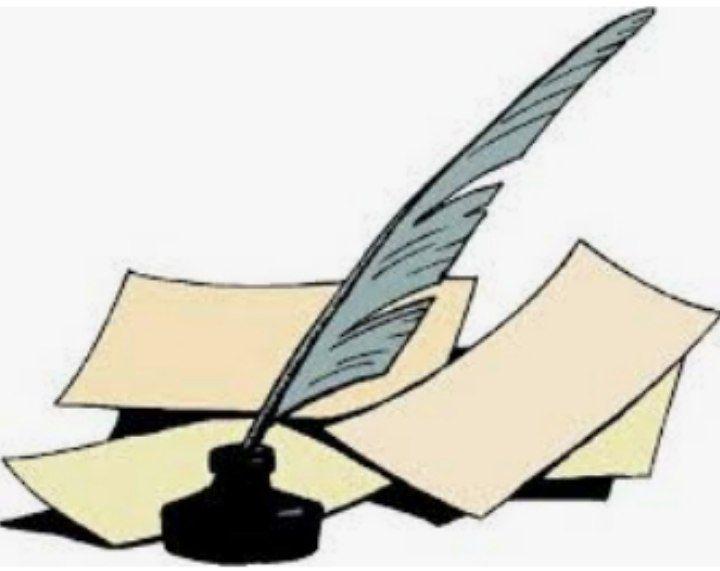 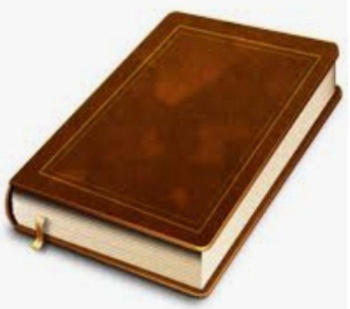